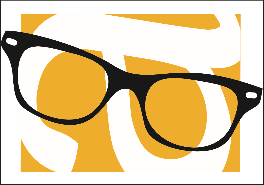 Концепция развития библиотеки или как нарисовать картину желаемого будущего
[Speaker Notes: РАЗВИТИЕ — высший тип движения и изменения в природе и обществе, связанный с переходом от одного качества, состояния к другому, от старого к новому. Всякое развитие характеризуется специфическими объектами, структурой (механизмом), источником, формами и направленностью.

Развитие – это процесс, но он не тождественен процессу  изменения.]
Планируя нашу деятельность мы делаем первый шаг навстречу тем, для кого мы работаем
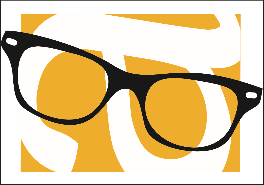 Формула: «Продвинуться оттуда-то туда-то к такому-то сроку»
[Speaker Notes: Чем развитие отличается от изменений?
Если процесс изменения схватывает любые объекты, любые их стороны, то процесс развития — далеко не всякое изменение объекта, а лишь то, которое связано с преобразованиями во внутреннем строении объекта, в его структуре, представляющей собой совокупность функционально связанных друг с другом элементов, отношений и зависимостей.
Образующие процесса, отвечающие на вопрос «что развивается?», представляют собой исходный пункт процесса, образующие, отвечающие на вопрос «во что развивается?», — результат процесса. Если механизм развития уподобить совокупности разновеликих и разнонаправленных сил, то «отрезок прямой», связывающий исходный пункт с результатом процесса, будет как раз итогом, суммой всех этих сил, кратчайшим расстоянием, наиболее лаконично выражающим суть происходящих в объекте преобразований, и одновременно вектором, указывающим направление этих преобразований.]
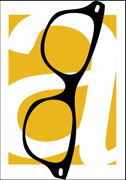 [Speaker Notes: о развитии можно говорить лишь применительно к объектам с тем или иным (простым или сложным) системным строением.

Развитие представляет собой не всякое, но лишь т. н. качественное изменение в структуре объекта.
Если учесть, что любая структура характеризуется тремя параметрами: количеством ее составляющих; порядком их расположения друг относительно друга и характером зависимостей между ними, то развитие будет означать переход от структуры одного качества (с одним количеством, порядком и типом зависимостей составляющих) к структуре другого качества (с иным количеством, порядком и типом зависимостей составляющих).
процесс развития не совпадает лишь с изменением (ростом или уменьшением) числа элементов структуры
качественное изменение структуры, появление в ней новых составляющих может иметь место и без видимого увеличения их количества, напр., за счет изменения функций старых элементов, характера отношений между ними и т. Д
Главное же, в силу системного характера развивающегося объекта, — возникновение или исчезновение в его структуре какого-либо составляющего никогда не равно только количественному изменению, простому прибавлению или вычитанию «одного», но ведет к возникновению множества новых связей и зависимостей, к преобразованию старых и т. д., т. е. сопровождается более или менее серьезным субстанциональным и/или функциональным преобразованием всей массы составляющих внутри системы в целом.

развитие представляет собой самодвижение объекта — имманентный процесс, источник которого заключен в самом развивающемся объекте. Согласно гегелевской и марксистской философии, развитие является продуктом борьбы противоположностей, борьбы новых и старых составляющих объекта и являет собой процесс преодоления, «снятия» одних противоречий и их замещения иными, новыми.
среди всех процессов развития традиционно различают две взаимосвязанные друг с другом формы: эволюцию и революцию. Первая—это медленные, постепенные, нередко скрытые от глаз изменения в структуре объекта; вторые — внезапные, резкие, скачкообразные изменения.
Считается, что целое развивается быстрее составляющих его элементов (тоже систем), следовательно, им выгоднее (т.е. энергетически менее затратно) развиваться вместе. Важным качеством социальных систем является способность передавать информацию и управляться с помощью “целеполагания”.]
“Я был огорчен до глубины души и тут только сообразил - правда, слишком поздно, как глупо приниматься за работу, не рассчитав, во что она обойдется и хватит ли у нас сил для доведения ее до конца”Д. Дэфо «Робинзон Крузо»Где мы находимся?
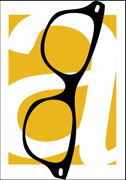 [Speaker Notes: На рисунке, приведенном ниже, представлен примерный перечень внешних и внутренних факторов. Попробуйте определить для себя, что из этого перечня может благоприятно сказаться на вашей деятельности, а что может ей помешать; что у вас уже имеется, а что потребуется дополнительно для достижения поставленных вами целей. В левом прямоугольнике все внешние факторы делятся на благоприятные и враждебные по отношению к организации и проводимой ею деятельности; в круге - перечислить ресурсы, которые имеются в организации и те, что нужно привлечь для выполнения программы. Соответственно в правом прямоугольнике, на основе собранной информации, можно составить список, что для вас является “добром”, а что “злом” т.е. в чем организация сильна, а где можно столкнуться с проблемой. Список получится еще более подробным, если в этой работе будут участвовать как руководители вашей организации, так и рядовые сотрудники. 
NB: Такая совместная работа будет способствовать повышению отдачи от сотрудников, росту их энтузиазма и преданности организации.
Примерный перечень внешних и внутренних факторов
 помещение
оборудование
квалифицированный
персонал 
добровольцы
Технология Авторитет  финансовые средства  клиенты  услуги]
“Итак, вняв голосу рассудка, я начинал мириться со своим положением. Прежде я поминутно смотрел на море в надежде, не покажется ли где-нибудь корабль; теперь я уже покончил с напрасными надеждами и все свои помыслы направил на то, чтобы по возможности облегчить свое существование”.Д. Дэфо «Робинзон Крузо»
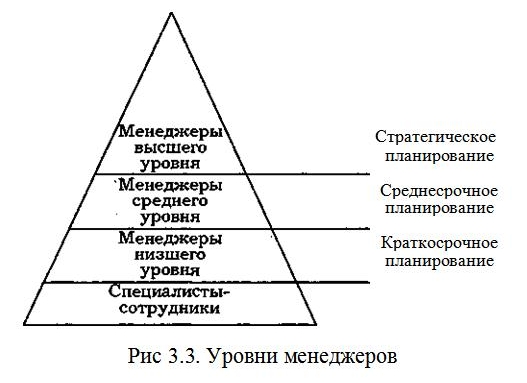 Камо грядеши?
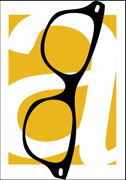 [Speaker Notes: Процесс планирования начинается “от печки” - с определения смысла существования организации, ее целей и задач. Это лакмусовая бумага для любых наших начинаний. Цели и задачи можно разделить на три группы: стратегические, тактические и оперативные. 
Стратегические цели и задачи позволяют нарисовать картину желаемого будущего для организации: степени ее жизнеспособности, места (ниши) организации в обществе, объема и качества предоставляемых услуг, доступных для нее материальных и финансовых ресурсов, стиля и методов руководства, репутации и авторитета, и т.д.
Тактические цели и задачи дают возможность определять промежуточные этапы, которые необходимо пройти, чтобы достичь желаемого будущего. Они позволяют правильно распределять ресурсы и поэтому должны быть реалистичными, измеряемыми и взаимосвязанными. Кроме того, их необходимо расставить по степени важности.
Оперативные цели и задачи определяют конкретные шаги по реализации промежуточных этапов. Именно эти задачи мы решаем каждый день.
Несмотря на все различия, все три категории целей и задач имеют много общего. Лучше, если они:
•конкретны и измеряемы. Конечно, далеко не все можно выразить “сухим языком цифр”, но по возможности к этому стоит стремиться. С конкретными результатами иметь дело гораздо легче, чем с неопределенными и расплывчатыми, и если задача поставлена конкретно, то и оценить ее выполнение гораздо легче; 
•сложны, но выполнимы. Недостижимые цели и задачи подавляют и обескураживают ваших сотрудников. Слишком простые - расхолаживают; 
•ориентированы на результат, а не процесс. Не нужно ставить слишком мелкие задачи, не оставляющие места для творчества; 
•ограничены во времени. Поставленный срок должен быть необходимым и достаточным для качественного выполнения конкретной задачи;
NB: И самое главное - сотрудники, отвечающие за конкретные задачи, должны знать, что их качественное выполнение будет так или иначе вознаграждено.]
"...Недоставало мне очень многого. Не было ни лопаты, ни заступа, ни кирки, не было не иголок, ни ниток...С полным беспристрастием я, словно кредитор и должник, начал записывать все претерпеваемые мной горести, а рядом все, что случилось со мной отрадного"Д. Дэфо «Робинзон Крузо»
Кто виноват?
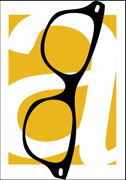 [Speaker Notes: Второй этап планирования направлен на определение факторов, влияющих на выполнение поставленных перед организацией задач. Их можно разделить на внешние и внутренние (по отношению к организации). Внутренние факторы могут включать психологический климат в коллективе, наличие необходимого оборудования, отлаженные системы управления и отчетности, ит.д. внешние факторы - это, например, политическая и экономическая ситуация в стране или регионе, законодательство, общественное мнение и пр.
Оценка ресурсов и возможностей организации позволяет проанализировать позитивные и негативные факторы, влияющие на ее развитие, должным образом и своевременно реагировать на них. В зависимости от характера влияния организация может занимать “оборонительную” или “наступательную” позицию, планируя свою деятельность таким образом, чтобы максимально использовать открывающиеся возможности и свести к минимуму негативные воздействия.]
“План этот волновал мои мысли часа два или больше; вся кровь моя кипела и пульс бился, словно я был в лихорадке, от возбуждения моего ума, пока, наконец, сама природа не пришла мне на выручку: истощенный столь долгим напряжением, я погрузился в глубокий сон”Д. Дэфо «Робинзон Крузо»
Что делать?
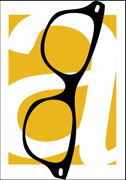 [Speaker Notes: Итак, мы решили, с чего начать и кто виноват в том, что мы до сих пор не начали. Мы знаем, чего мы хотим, что у нас для этого есть и чего не хватает; что нам может помочь, а что будет мешать. На этом этапе - прежде чем приступать к планированию конкретных шагов - хорошо вернуться назад и скорректировать первоначальные цели и задачи в соответствии с проведенным анализом ситуации. Обычно это помогает сдерживать ретивых строителей воздушных замков, избегать “незавершенки” и “долгостроя”. После этого можно спокойно приступать к составлению рабочего плана. 

развитие представляет собой самодвижение объекта — имманентный процесс, источник которого заключен в самом развивающемся объекте. Согласно гегелевской и марксистской философии, развитие является продуктом борьбы противоположностей, борьбы новых и старых составляющих объекта и являет собой процесс преодоления, «снятия» одних противоречий и их замещения иными, новыми.
среди всех процессов развития традиционно различают две взаимосвязанные друг с другом формы: эволюцию и революцию. Первая—это медленные, постепенные, нередко скрытые от глаз изменения в структуре объекта; вторые — внезапные, резкие, скачкообразные изменения.
Считается, что целое развивается быстрее составляющих его элементов (тоже систем), следовательно, им выгоднее (т.е. энергетически менее затратно) развиваться вместе. Важным качеством социальных систем является способность передавать информацию и управляться с помощью “целеполагания”.]
[Speaker Notes: Программа модернизации – план изменений
М - внесение в существующие объекты изменений, повышающих их технический уровень и улучшающих экономические характеристики с целью приведения их в соответствие с современными требованиями 
М - усовершенствование, улучшение, обновление объекта, приведение его в соответствие с новыми требованиями и нормами, техническими условиями, показателями качества.

Программа - экономическая, социальная совокупность взаимоувязанных мер, план действий, направленных на достижение единой цели, решение одной проблемы.

Стратегия - способ использования средств и ресурсов, направленный на достижение цели

Концепция - система взглядов и способов достижения целей, общее понимание явлений.

Тактика – краткосрочная стратегия
Тактика - совокупность средств и приёмов для достижения намеченной цели]
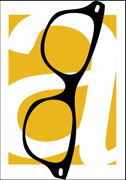 Виды стратегий
Стратегия, осуществляемая «росчерком пера»:
Капитальные вложения
Расширение штата

Стратегия поведенческих изменений:
Положительные впечатления пользователей
Высокое качество обслуживания
Единообразие процессов
Постоянное консультирование пользователей
Проблема не в людях!
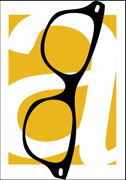 Если большинство людей ведет себя определенным образом большую часть времени, проблема кроется не в них, а в самой системе.
Эдварс Деминг, 
отец теории управления качеством
«Утешившись мыслями о благополучном избавлении от смертельной опасности, я стал осматриваться кругом, чтобы узнать, куда я попал и что мне прежде всего делать»Д. Дэфо «Робинзон Крузо»
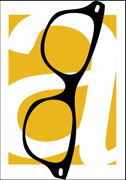 [Speaker Notes: Для многих слова "план" и планирование" ассоциируются с липкой рутиной, которая мешает во всю прыть оказывать качественные услуги населению. К сожалению, не получается, заснув в мрачном вчера, проснуться в светлом завтра. Приходится к нему идти - шаг за шагом, выбирая, куда поставить ногу. Планирование - это систематическая подготовка к завтрашнему дню, упорядоченный процесс, позволяющий организациям определить, чего они хотят достичь и как это сделать. Говоря о планировании, мы чаще всего имеем в виду постановку целей, но мало кто задумывается о "побочных эффектах" планирования, которые часто оказываются очень важными. Например, планирование помогает:

четко определить факторы окружающей действительности 
выявить новые возможности и определить их важность 
объективно взглянуть на вопросы управления 
улучшить координацию деятельности и контроль за ее осуществлением 
свести на нет последствия неблагоприятных изменений в окружающей организацию среде 
более эффективно распределять время и использовать ресурсы 
заложить основу для взаимодействия сотрудников 
направить усилия отдельных сотрудников на достижение общей цели 
четко распределить обязанности среди сотрудников 
сформировать положительное отношение к переменам.]
Реализация стратегических планов
«Чтобы достичь цели, которой вы не достигали ранее, вы обязаны делать то, чего ранее не делали»
Джим Стюарт
[Speaker Notes: Реализация новых идей вопреки вихрю неотложных дел означает преодоление не только его силы рассеивания внимания, но и инерции «того, как мы всегда делали».
Таким образом, для достижения стратегических целей и задач Сосредоточьтесь на критически важных целях (КВЦ) – 1 или 2!]
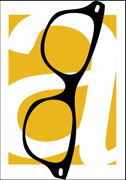 Принципы реализации:
Фокус
Рычаг
Вовлеченность
Ответственность
[Speaker Notes: Шон Кови. Как достичь цели Альпина паблишер, 2013
Принципы: фокус, рычаг, вовлеченность и ответственность. Основная проблема для руководителей – их внедрение, особенно когда бушует вихрь неотложных дел.
При реализации стратегических целей необходимо
1.	Сосредоточится на 1 или 2 критически важных целях 
2.	Принцип Рычага базируется на постулате: не все действия имеют равную силу. При осуществлении цели одни действия оказывают большее влияние, чем другие. Именно над ними надо работать, если мы хотим достичь поставленные цели. 
3.	Для увеличения вовлеченности сотрудников необходимо использовать информационное табло и фиксировать её результаты достижения цели.
4.	Для повышения ответственности друг перед другом нужны регулярные -  В идеале – 1 раз в неделю командные (внутриотдельские) совещания. Люди сами выбирают обязательства не рассчитывая на команду сверху и относятся к ним более внимательно. Люди всегда более преданы своим идеям, а не приказам сверху. Обязательства выходят за рамки текущей работы и становятся обещаниями команде. Поскольку она каждую неделю избирает новые задачи, дисциплина 4 помогает создать своевременный еженедельный план их реализации, который адаптируется к проблемам и возможностям, которые невозможно предугадать в годовом стратегическом плане. Таким образом, команда получает возможность направлять энергию на КВЦ, не останавливаясь перед вихрем неотложных дел.]
Список использованной литературы:
Д. Дэфо. Робинзон Крузо (любое издание)
Кови Шон. Как достичь цели: четыре дисциплины исполнения. – М.: Альпина паблишер, 2013. – 307 с.
Благодарю за внимание!
Абросимова Наталия Владимировна,
Заместитель директора по научной работе
Ярославская ОУНБ имени Н.А. Некрасова
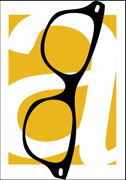